Changing on a Dime: Reworking an Information Literacy Workshop Series in the COVID-19 crisis
Peter Klubek and Johannah White 
                Baton Rouge Community College
LOUIS Users Conference, Oct 7 2020
Research 101
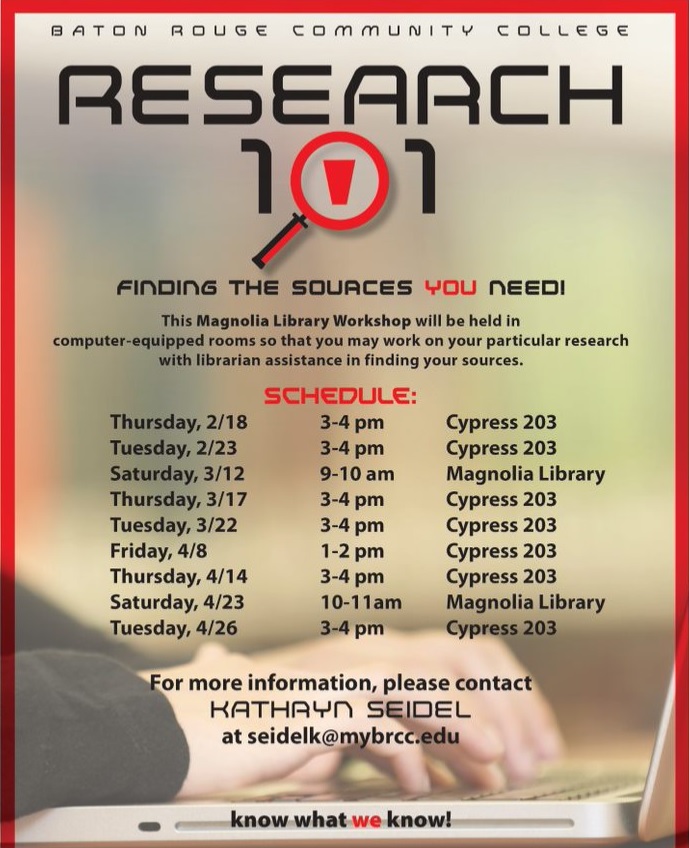 History 
- The Research 101 series
of workshops began 
in the 2000’s.

-  Intended as a route to help
students learn how to use the library
databases etc.
Research 101
History 
-The earliest research 101
workshops were very 
popular.
Research 101
History 
-Student Participation
was welcomed and
encouraged.
-A partnership with
library club developed
and SLEUTH formed.
Research 101
History 
-SLEUTH Libguide
Research 101
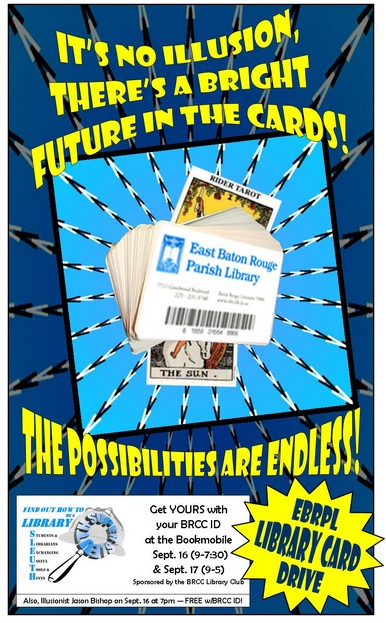 History 
-SLEUTH Libguide
Research 101
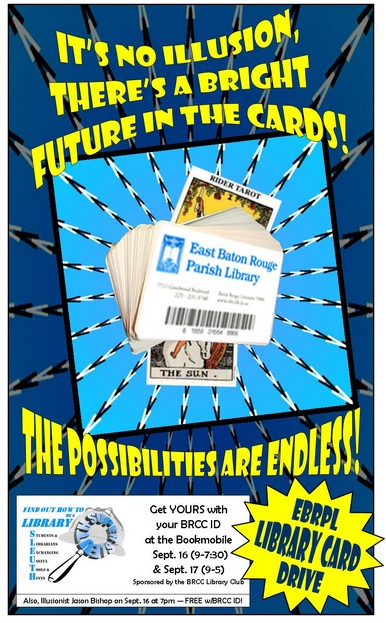 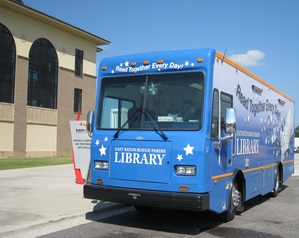 History 
-SLEUTH Libguide
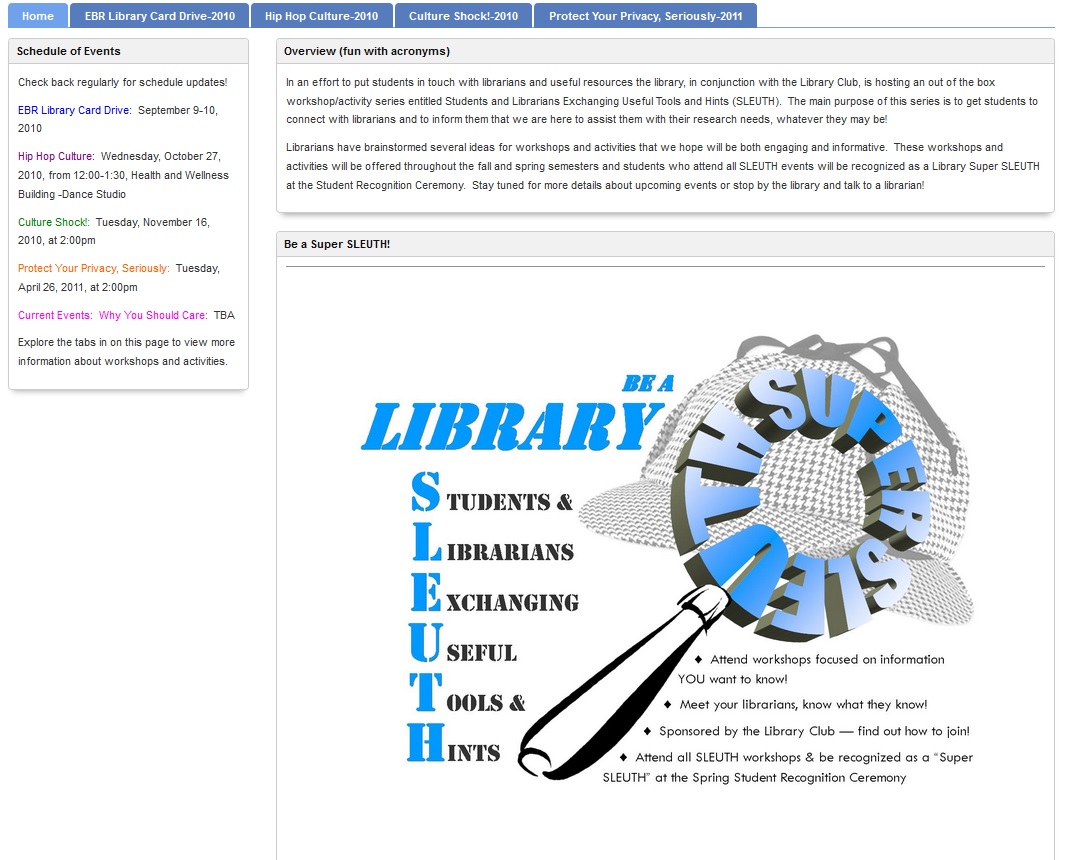 Research 101
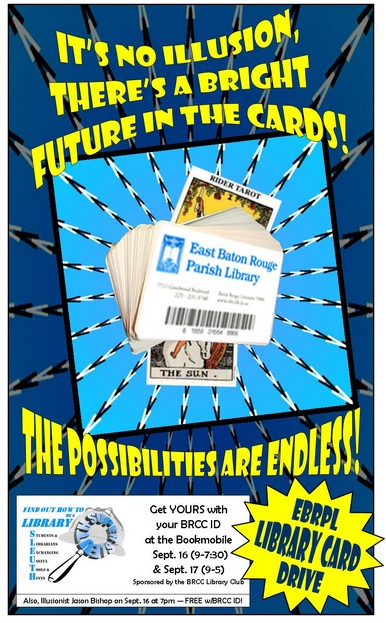 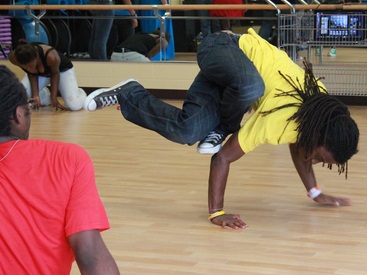 History 
-SLEUTH Libguide
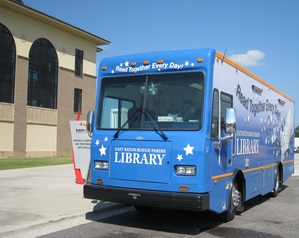 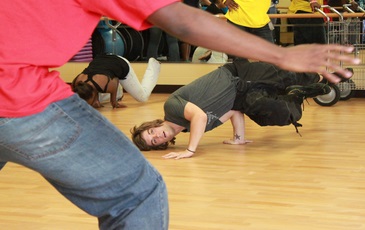 Research 101
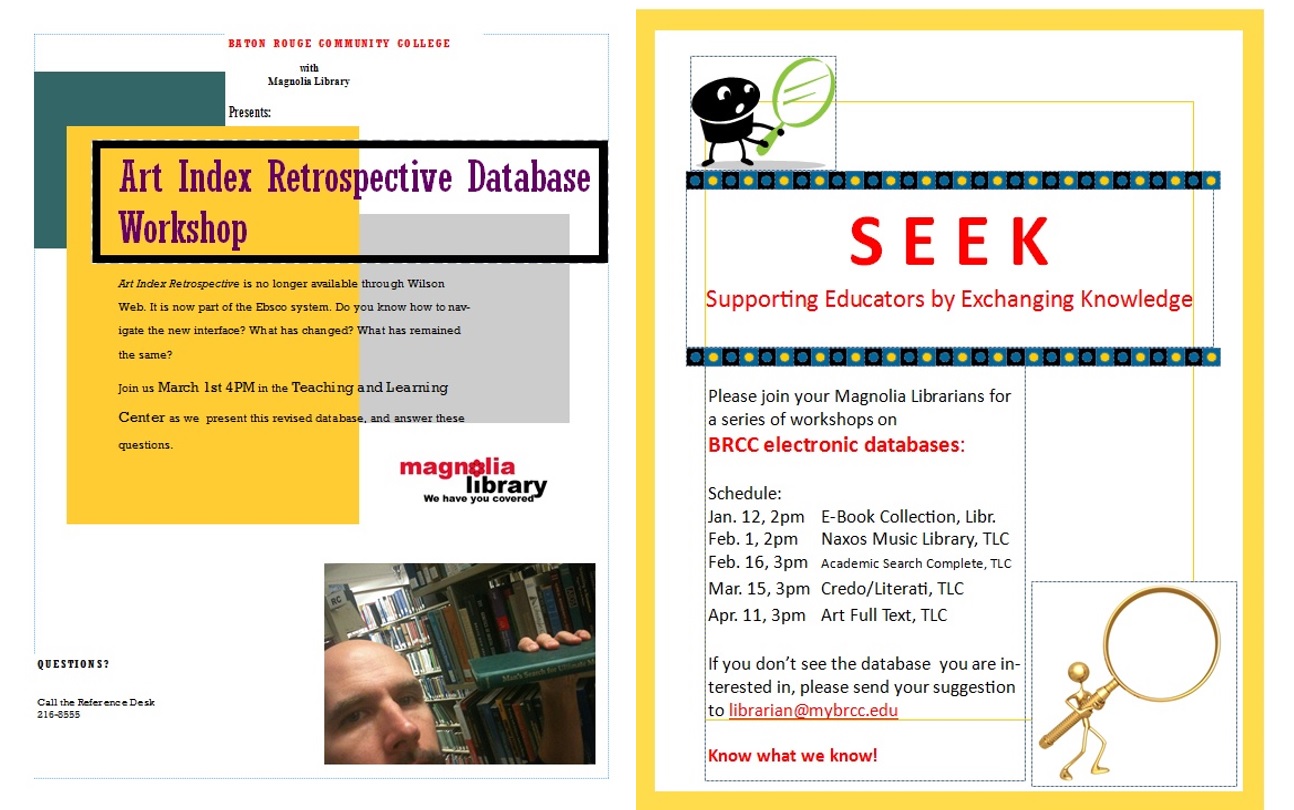 History 
-With the continued 
success of Research 101,
faculty sessions and sessions
targeting specific databases
were developed.
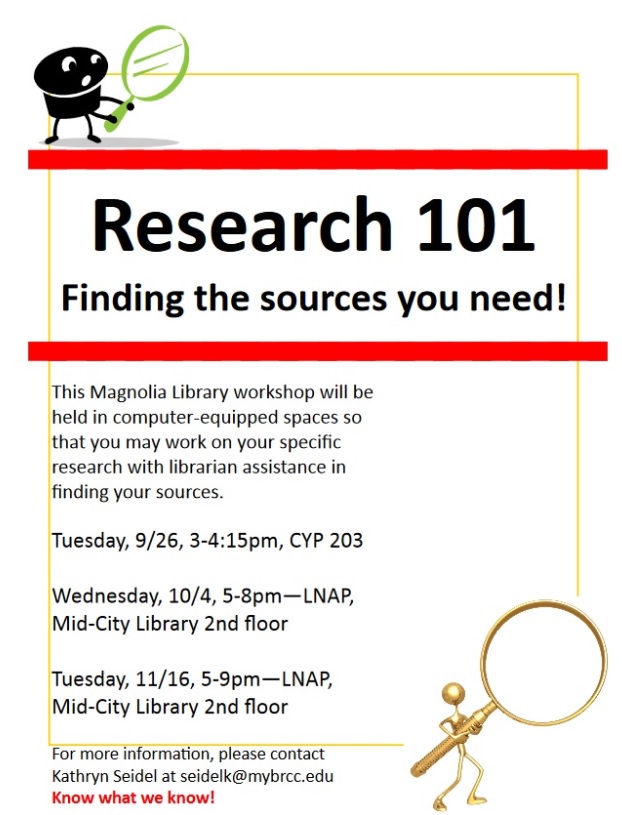 Research 101
History 
-Research 101 became
linked with LNAP
(Long Night Against
Procrastination).
Research 101
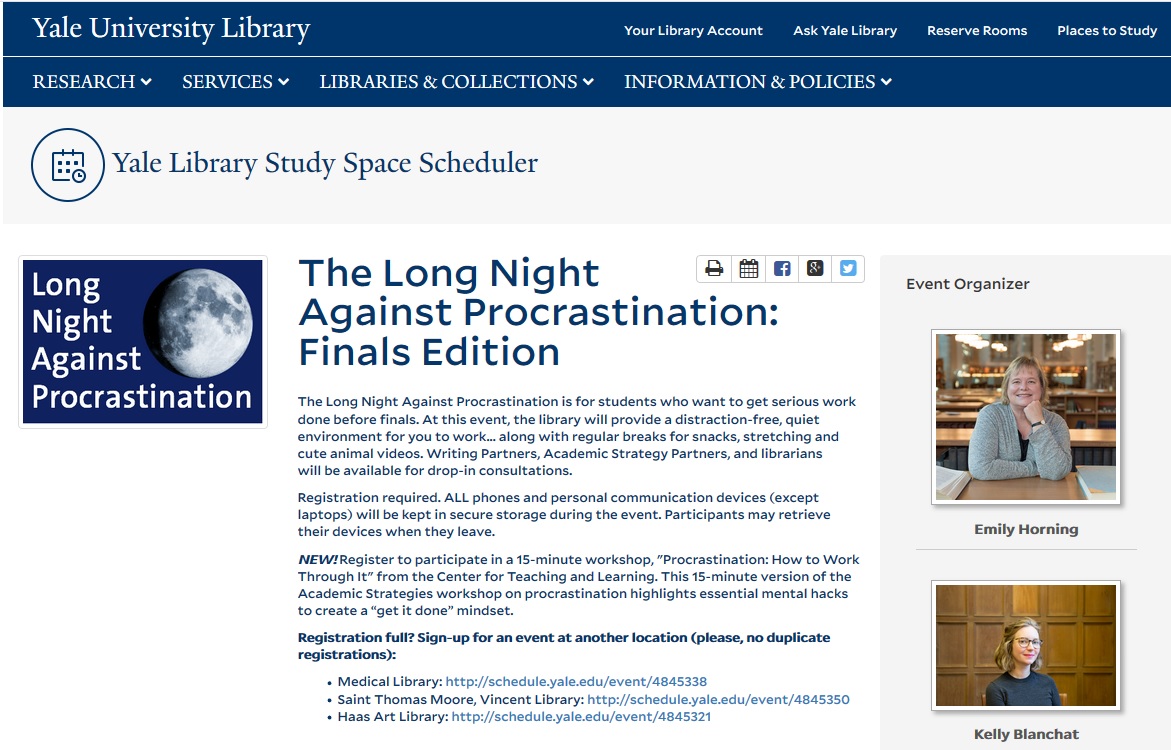 What is LNAP
Research 101
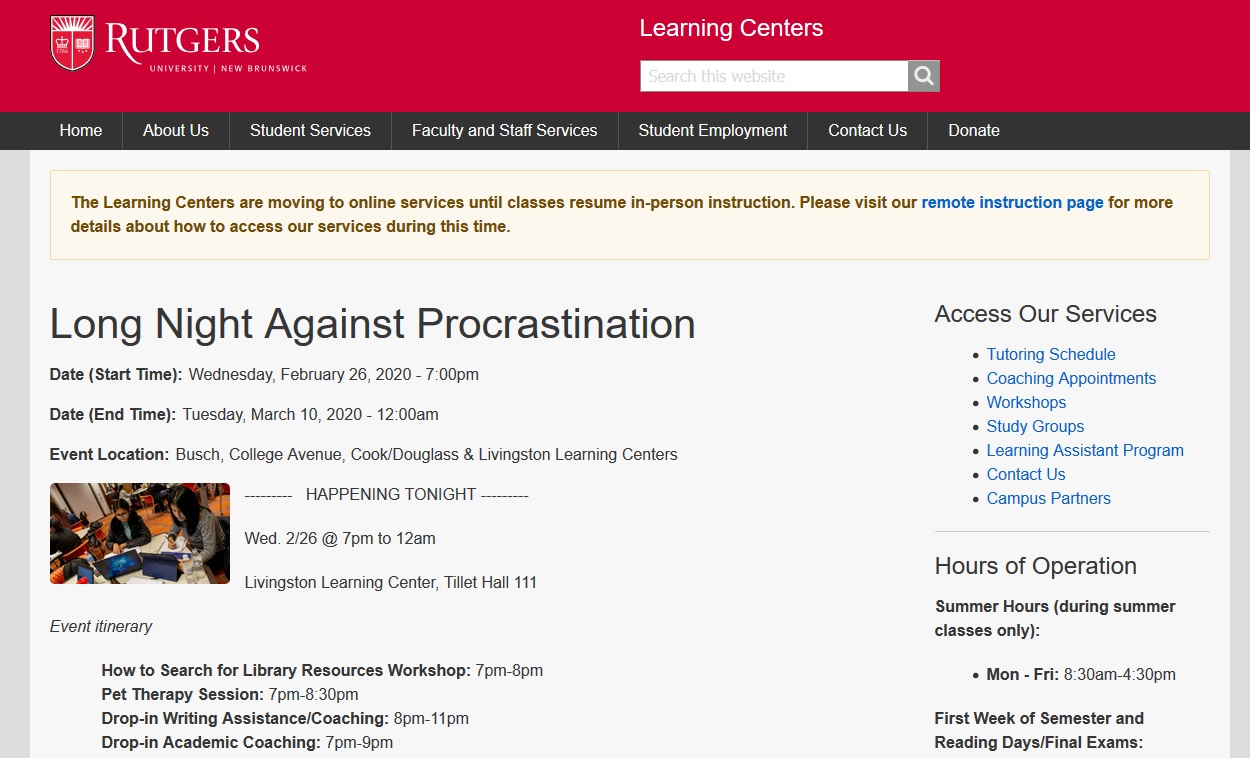 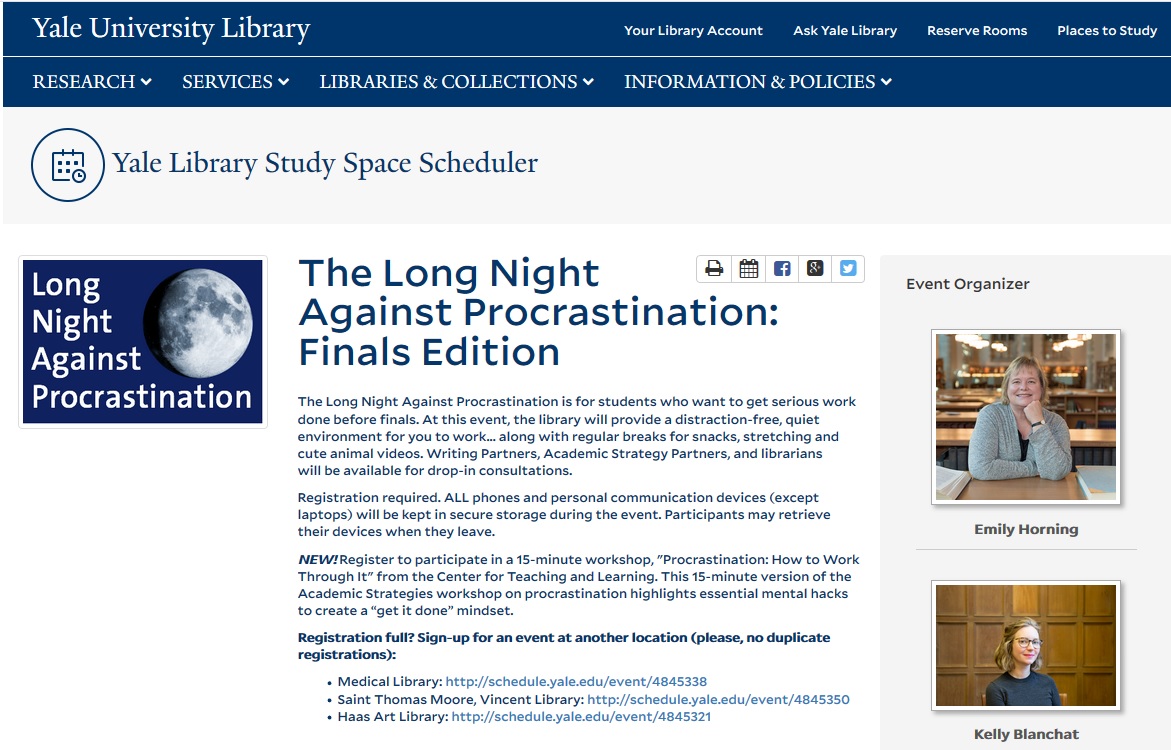 What is LNAP?
Research 101
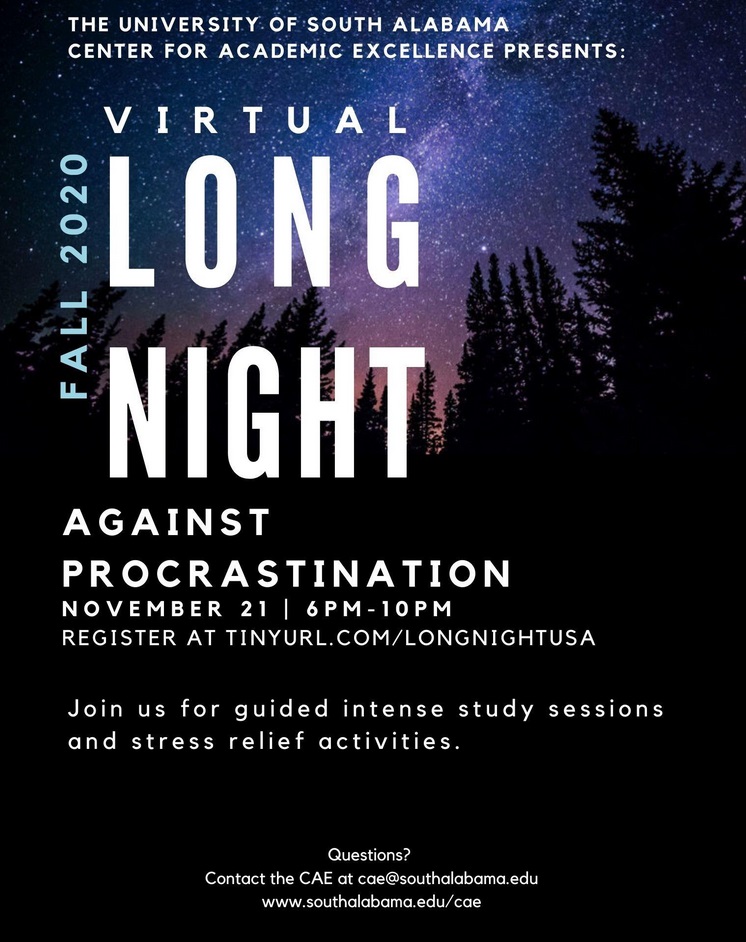 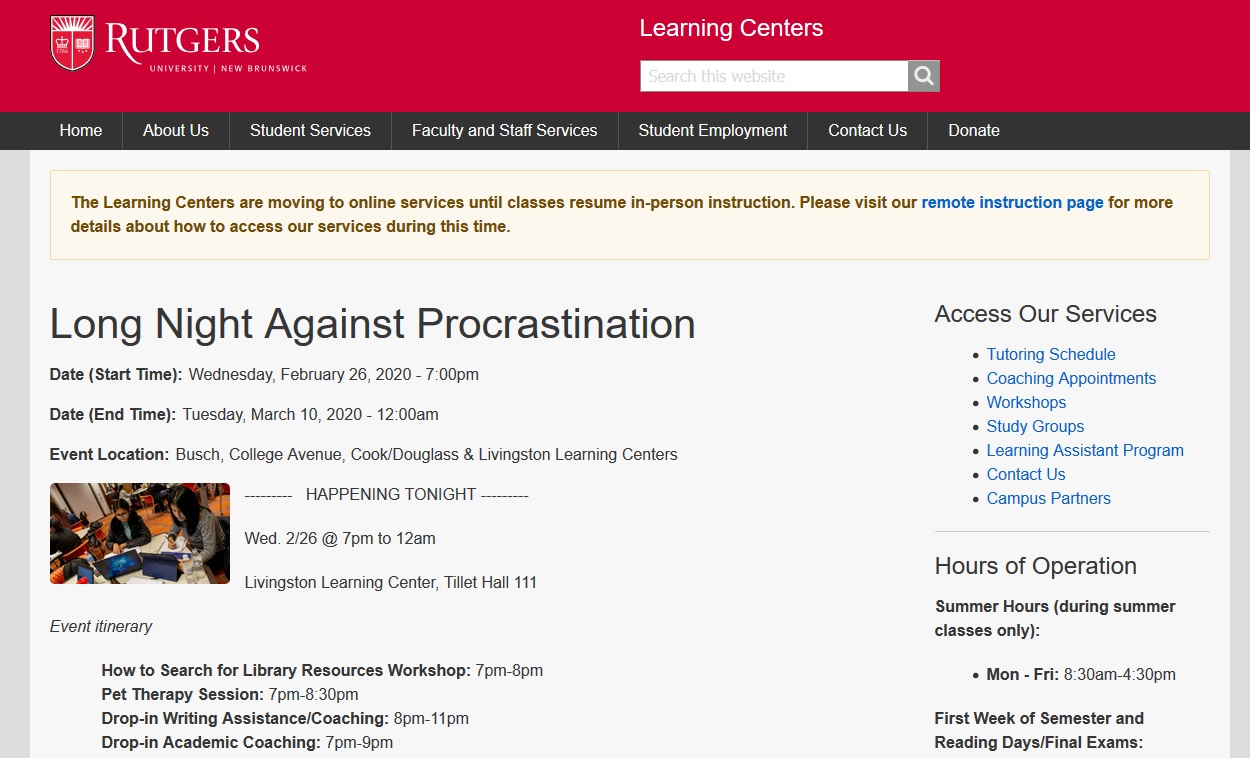 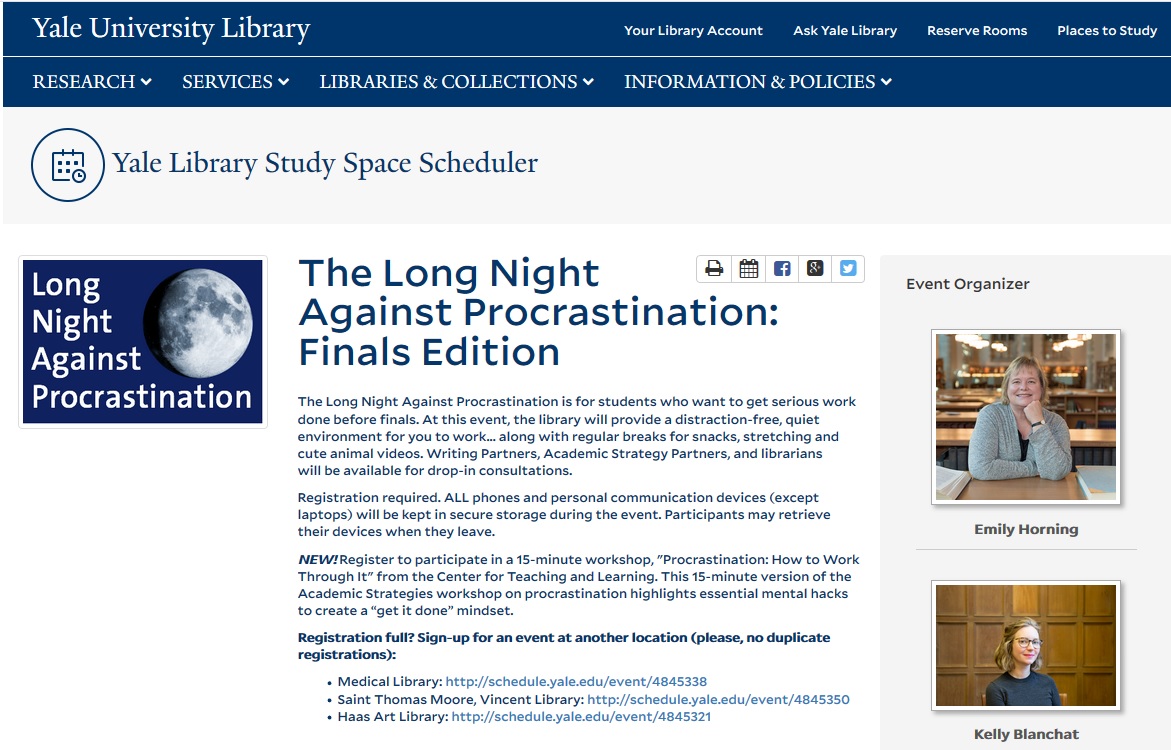 What is LNAP?
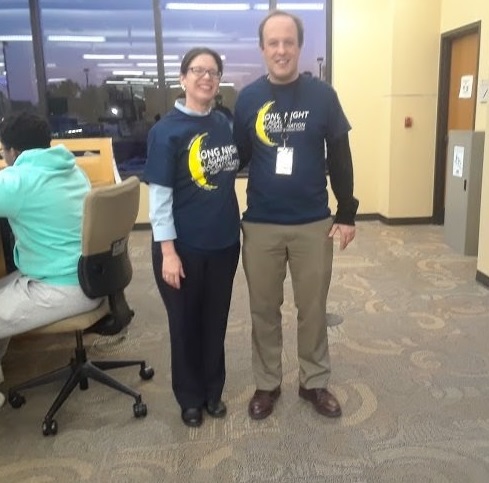 Research 101
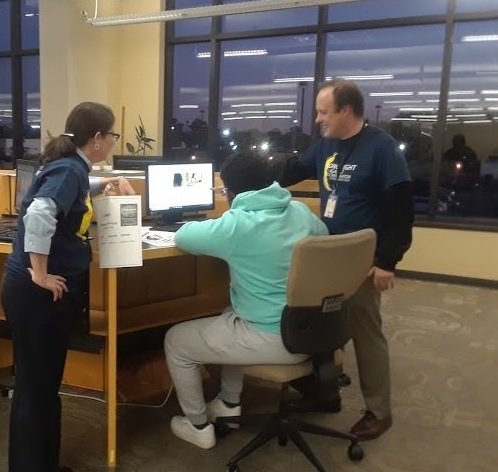 LNAP 2019
-The library offered Research
101 as part of LNAP 2019 
only.
-Session was held in the
library at the Reference
Open Lab.
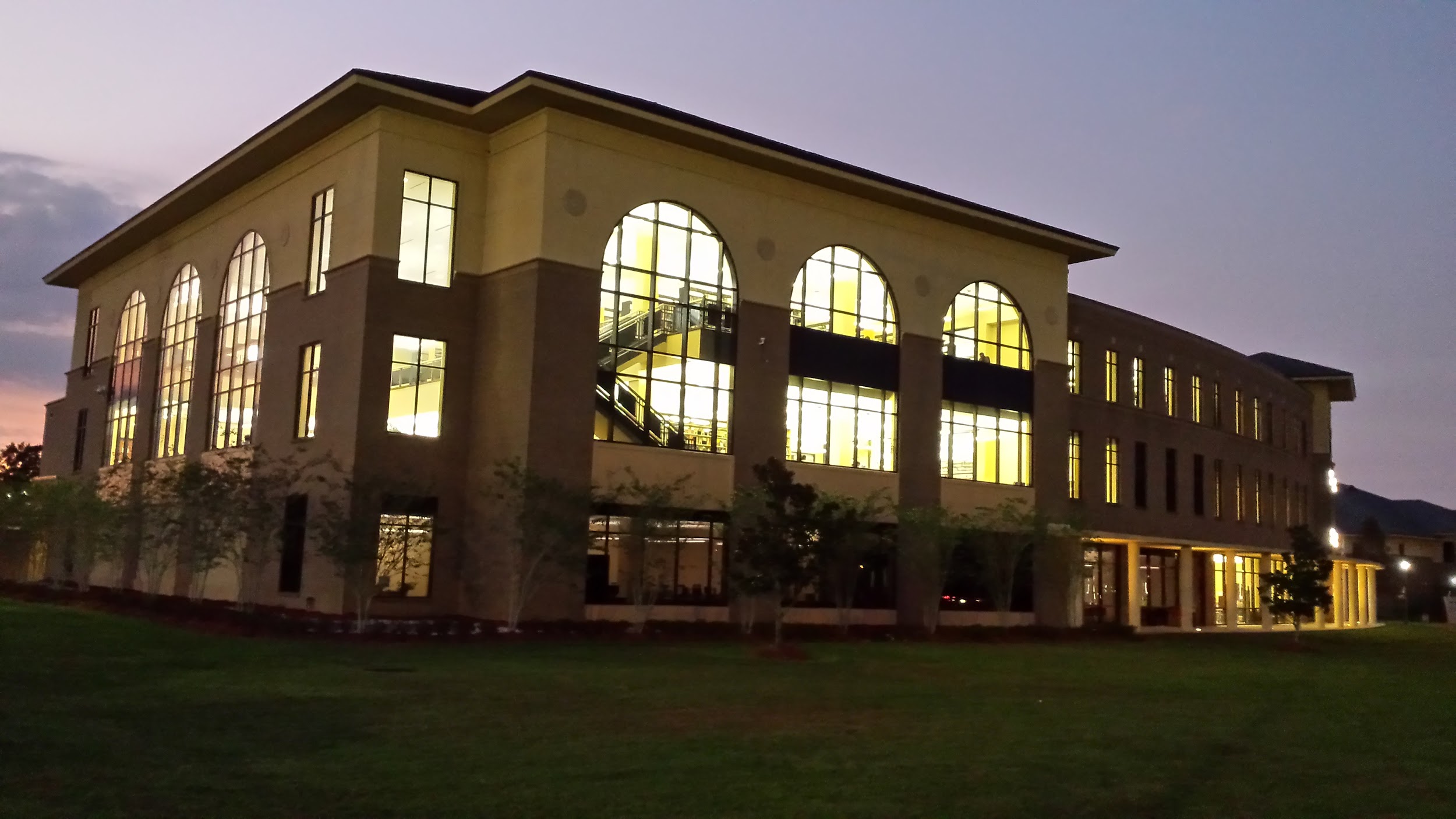 Research 101
Spring 2020  ‘Long Night Against Procrastination’ 


          

Observations
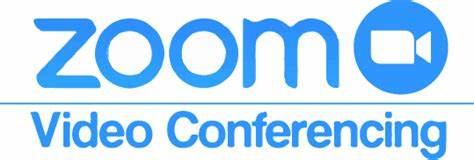 Research 101: The Next Iteration
More librarians! Meet your liaison
Breakout Rooms--cycle through 
Rewards or Kudos to Instructors on Behalf of Students
 Assessment-- 3 Questions; Poll Everywhere 
#1 Why did you attend this session?
#2 Did you get the help you needed? 
#3 Would you tell a friend about your experience?
Thank You!
Questions or comments? 

Feel free to reach us at: 

peter.klubekatlouisiana.edu and 
whitej2atmybrcc.edu